Fellowship Church Sunday SchoolJan – July 2022, Acts of the ApostlesToday – Turn to Acts 26A Complete TestimonyTeacher:  Bill Heath
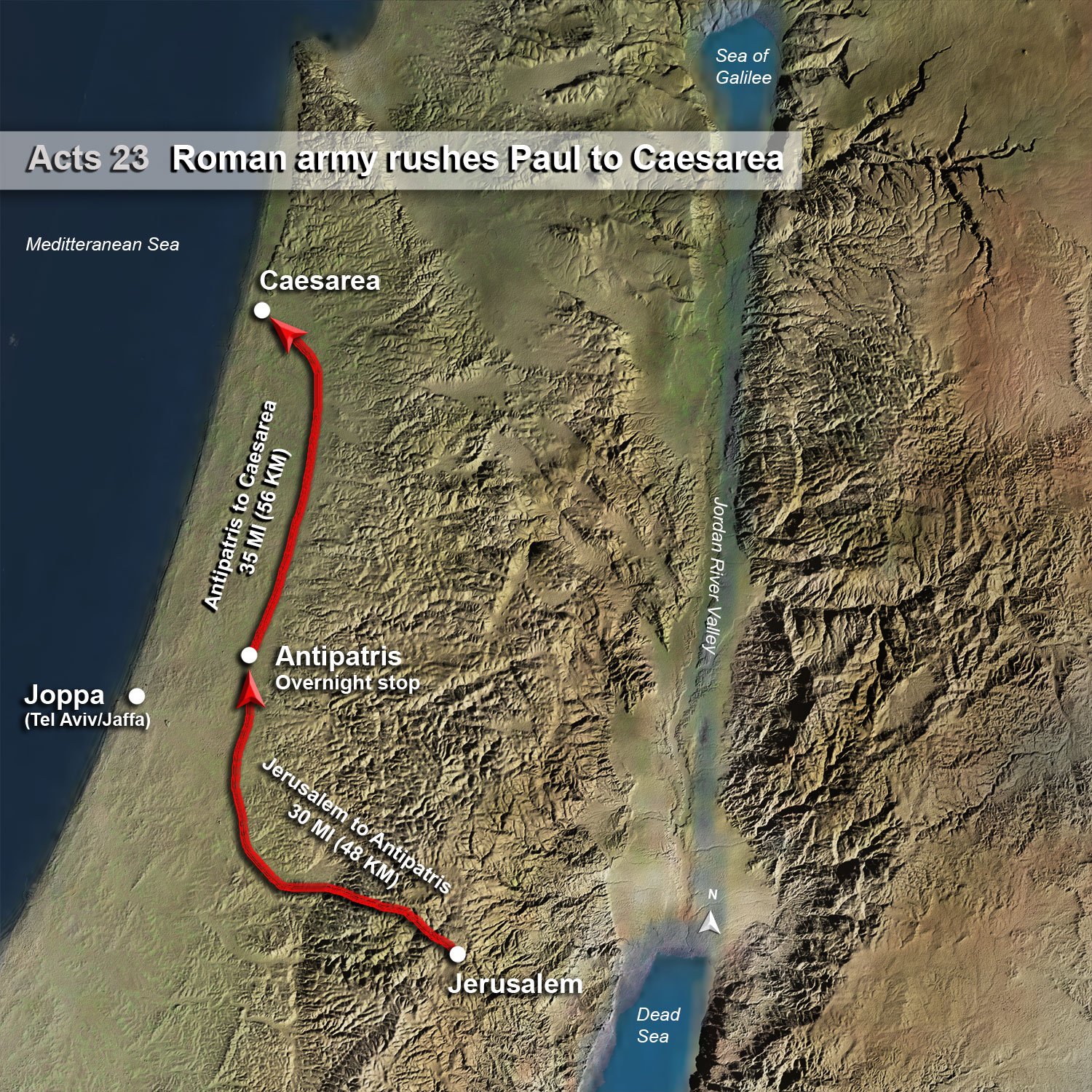 Acts 21:15-26:32, Paul’s 5 Trials
Acts 	     At Jerusalem before Jews (12 days)
       21:15-26	    Vow at the Temple & false witness 
1st   22:1-29	    Testimony to angry mob & soldiers rescue
2nd  22:30-23:35  Witness to the Council & soldiers rescue 

		     At Caesarea before Gentiles (>2 years)
3rd    24:1-27	     Witness to Governor Felix (> 2 years)
4th    25:1-12	     Witness to Governor Festus (> 14 days)
5th    25:13-26:32  Testimony to King Agrippa (near 30 days)

          27-28	      Trip to Rome  (1st known in Acts 19:21)
2
My Testimony 

“Witness Stand”
1st  Against Jesus
2nd Experience Jesus
3rd  For Jesus

Judge, Defense, Court Clerk, & Bailiff:  
God, Jesus Christ, the Holy Spirit & Scripture

Prosecution:  None

Audience:  Fellowship Church (seen & heard – July 31), the angels (unseen)
3
Acts 26, Paul’s Testimony before Agrippa, the Military Captains, and the City Elite (Acts 25:23)
26:1-3 / Introduction – depends on the audience

26:4-12    Life against Jesus of Nazareth (LOST)
-   Do many things contrary to the name of Jesus
-   I gave my voice against followers of Jesus

26:13-18  Experience the Lord Jesus (SAVED)
-   Now and in the future a minister and witness of Jesus
-   Used to open eyes, turn from darkness to light & authority of Satan to God,  

26:19-23  Life for Christ (CHANGED)
Repent & turn to God > works > help of God
Witness Christ’s death & resurrection to others

26:24-32 / Reaction of Others (my witness: fear or faith, survive or revive)

Questions?  

Next Sunday: Acts 27  Free Escort & Ship Ride to Rome                   Teacher:  Justin Olsen
4